Accessibility and Computers
Computers as technology
All technology carries strengths and weaknesses
Sometimes, some groups of people experience either these strengths or weaknesses more than other groups
Computers can help people with disabilities access information that would otherwise be difficult to access
But computers can also be used in ways that exclude people with certain disabilities from full participation
Because computers (including desktops, laptops, tablets, phones, video game consoles, and others) are used so widely, we must pay attention to how people with disabilities are affected
Accessibility issues
People with different disabilities can have their use of computers affected:
Hearing impairment
Mobility and touch issues
Visual impairment
Biometric security can be incompatible with some disabilities
Hearing Impairment
Good programs should be designed so that hearing isn't necessary
Only extra information is provided through sounds
Exceptions: Programs purely for editing audio or video with sound
Efforts to make computers more accessible have benefits for everyone, not just people with hearing impairment:
Closed captioning services are available for most programs on most TV and streaming services, though quality varies
Notifications often pop up and blink instead of only making a sound
Many people have to use a computer without sound
Mobility and Touch Impairment
Strengths:
People with difficulty traveling are able to connect with the world through the Internet
Touch screens can be more accessible to some people than a mouse and keyboard interface
Voice control is better than ever
Weaknesses:
Use of a mouse or keyboard is difficult for many people, especially older people
Touch screens can be difficult for some, especially when complex gestures are required
Voice control is still very limited
Vision Impairment
Reading from a screen is often necessary to use a computer, tablet, or phone
People with low vision or blindness may not be able to see shapes on a screen or to read text
Strengths:
Many websites and other documents can be read by text-to-speech software, allowing someone to understand the text
Many tablets and phones have adjustable brightness and zoom features
Tools like Braille keyboards make it possible to type
Speech-to-text tools like Siri and Cortana are alternatives to typing
Weaknesses:
Pictures are difficult to communicate to people with low vision or blindness
Many websites and documents have poor organization or use pictures without alternative text
Listening to text often takes longer than reading it
Pictures of Text
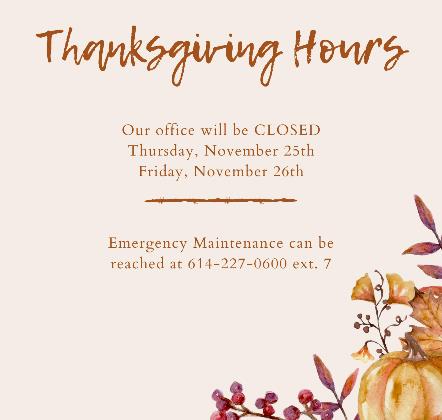 Pictures of text (rather than text) are a problem throughout the Internet and within businesses
Well-meaning people create a picture with text baked into it, usually to make it more attractive
Unfortunately, doing so makes it almost impossible for text-to-speech readers to work
Zooming in on a picture of text results in pixelation, but zooming in on real text is scaled cleanly
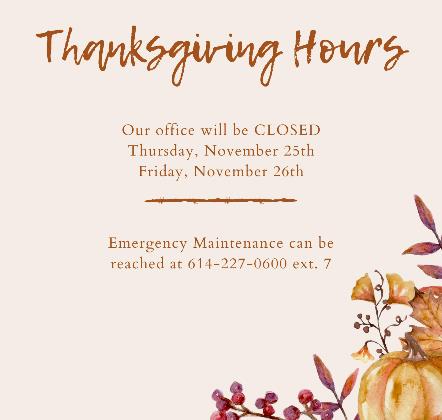 Color blindness
Color blindness is a disability in which an individual has difficulty distinguishing between certain colors
Color blindness deserves special attention because it affects many people
About 8% of all men
About 0.5% of all women
Some people aren't aware that they suffer from color blindness
Red-green color blindness is the most common, but there are many kinds, including a total inability to distinguish colors
People designing websites and other computer interfaces often expect users to be able to distinguish colors
Colors that different spectrums of color blindness can see
92% Normal Vision2.7% Deuteranomaly0.66% Protanomaly0.59% Protanopia0.56% Deuteranopia0.016% Tritanopia0.01% Tritanomaly< 0.0001% Achromatopsia
Image from Wikipedia
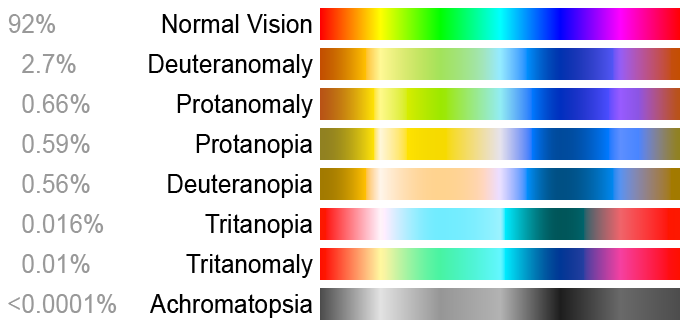 What you can do
Do create documents that are structured
Using chapters, sections, headers, and other named parts in tools like Word
Structure makes it easier for text-to-speech programs to follow the document flow
Don't make pictures of text
Formats like JPG, PNG, and GIF don't contain text, even if they look like they do
The PDF format usually preserves text
Do supply alternative text for any pictures you include in a website, presentation, or other document
Do use tools like the Check Accessibility tool in PowerPoint and Word
Don't rely on colors to convey meaning
Color should be used for emphasis only
Do use a site like Toptal to check websites you create or assign to be sure that they're usable by people with color blindness
Biometric Security
Biometric security means using parts of your body instead of or in addition to a password to log in to a computer or account
Face recognition
Fingerprint scanning
Hand geometry readers
Iris and retina scanning
Others
Biometric security always restricts who can use the service because some people will have a disability that prevents successful interaction
Example: Hand injuries can make fingerprint scanning impossible
Biometric security also makes mistakes
False positives are mistakes where someone is given access who shouldn't have it
False negatives are mistakes where someone is refused access who should have it
Activity 1
Play your favorite video game with the sound off
Was it harder or easier?
How much?
Activity 2
Try to use your computer using only your mouse, not your keyboard
Try to use your computer using only your keyboard, not your mouse
Try to use your computer using only voice control tools like Siri or Cortana
How hard was it to use your computer with each restriction?
Activity 3
Pick 10 websites you visit frequently
View each of them using color blindness filters like the ones that can be found at Toptal
Are any of them hard to read or understand?
Activity 4
Look through your e-mail for the last two weeks
Has anyone sent you an image of text instead of text?
Did they supply a text description or alternative text?
Activity 5
Brainstorm a list of new or upcoming technologies like 3D displays or VR headsets
For each one, answer the following questions:
What disabilities might make using this technology impossible?
What disabilities might make using this technology more difficult, even if it's not impossible?
Would the widespread adoption of this technology give any particular groups advantages or disadvantages?